Федеральное государственное бюджетное образовательное учреждение 
высшего образования 
«Московский государственный технический университет имени Н.Э. Баумана
(национальный исследовательский университет)»
(МГТУ им. Н.Э. Баумана)
ПРЕДПРОФЕССИОНАЛЬНЫЙ ЭКЗАМЕН
ИНЖЕНЕРНЫЕ КЛАССЫ
Решение ситуационных задач по исследовательскому направлению
Москва – 2020
Исследовательское направление
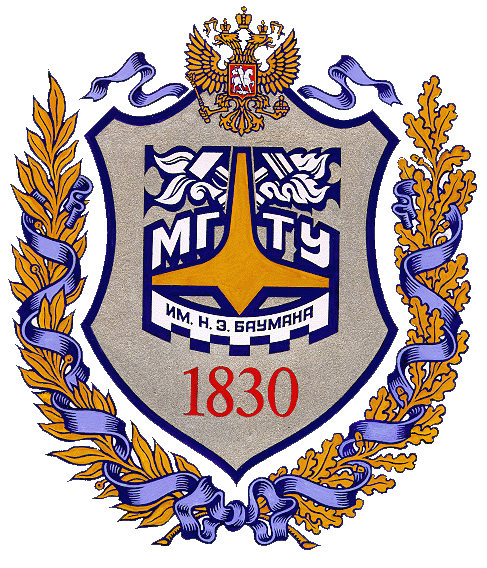 Включает задачи, в которых требуется получение аналитической зависимости одних величин от других, характеризующей рассматриваемую конструкцию, с учетом действующих условий. Например, задачи оптимизации.
2
Основные критерии оценивания решения задач
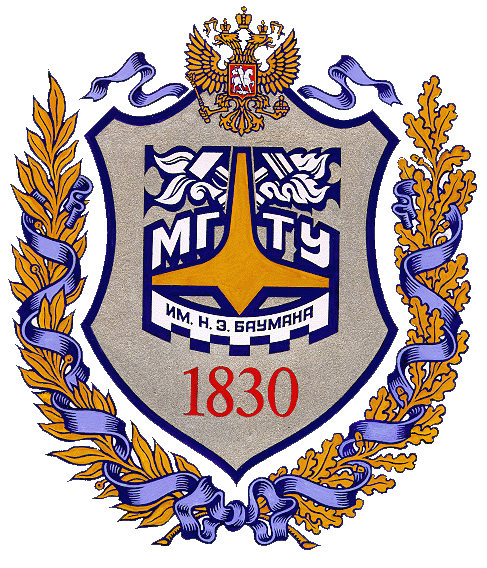 Выделение основных физических процессов, их последовательности и причинно-следственных связей. Данный пункт подразумевает оценку текстового и графического описания физических процессов. 
Правильная формализация физических процессов, запись основных зависимостей (формул), описывающих физические процессы или состояния элементов системы. В качестве исходных формул необходимо использовать законы и определения физических величин, общие известные уравнения процессов и состояний.
Составление системы уравнений, алгоритма расчета, математической модели. Здесь корректная запись системы является приоритетной относительно упрощения и приведения к удобному виду. Оценивается умение комбинировать и преобразовывать выражения, с целью получения нужных данных.
Проведение расчетов, получение и представление результата. Оценивание каждого вопроса задачи производится отдельно с весовым коэффициентом, равным (1/[количество вопросов]), а также добавляется бонусный балл за качество оформления или представления ответа.
3
Дополнительные критерии оценивания решения задач по исследовательскому направлению
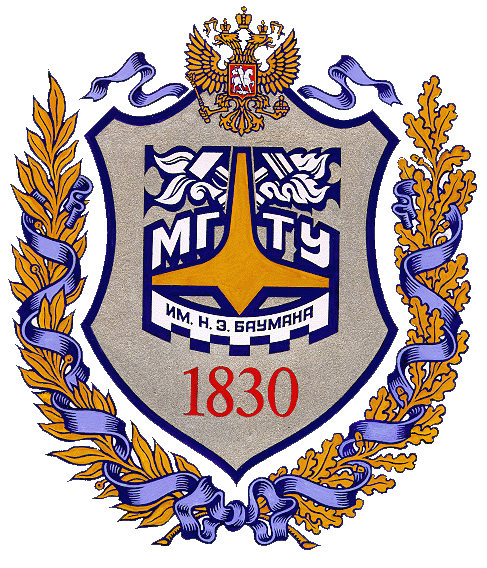 До 3 дополнительных баллов за корректный подход к анализу влияющих факторов (учет факторов, не отраженных в явном виде в условии, оценка значимости факторов, устранение малозначимых факторов);
До 3 дополнительных баллов за анализ результатов решения (качественная и количественная интерпретация результатов, оценка области применения, общие выводы из частного решения).
4
Дополнительные критерии оценивания решения задач
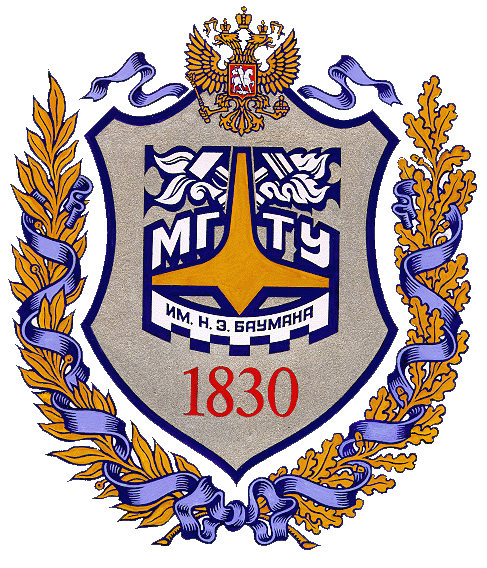 Если решение задачи содержит разрозненные записи, выделены правильно некоторые физические процессы, присутствует одна-две правильные формулы, но решение, как таковое отсутствует или абсолютно неверное, то ставится 1-2 балла
Верные решения задач могут отличаться от авторских. Допустим учет дополнительных параметров, не предусмотренных авторами в случае, если не нарушаются физические законы и технические закономерности функционирования системы.
За отсутствие пояснений, ошибки в численных расчетах при верном пути решения задачи снимается 1-2 балла.
В случае если задача содержит правильный путь решения, но не доведена до ответа или получен неправильный ответ, при этом присутствуют отдельные правильные элементы решения, то оценивание проводится по критериям, приведенным для каждой задачи.
5
Критерии оценивания решения задач
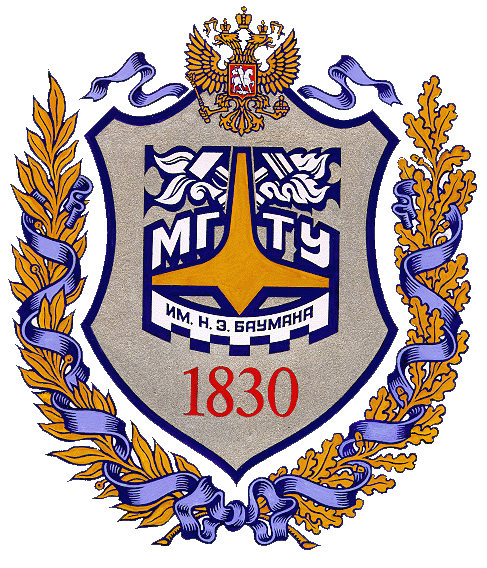 6
Общий алгоритм решения задач
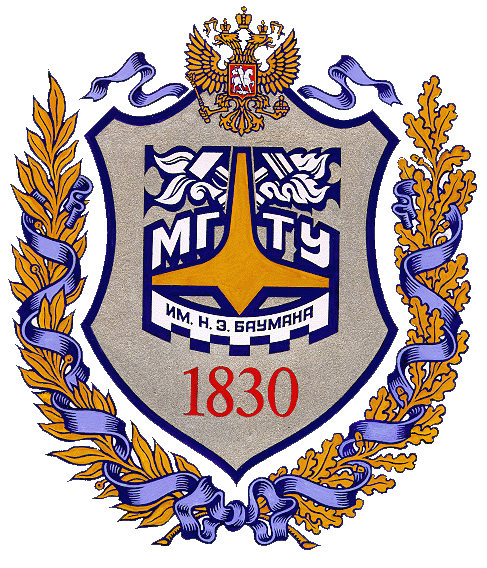 Выделить (назвать) основные физические процессы и явления, лежащие в основе работы и/или оказывающие влияние на работу описанных в поставленной задаче технических объектов, а также установить их последовательность и причинно-следственные связи.
Привести, при необходимости, графическое (схематическое) описание поставленной задачи.
Формализовать задачу, т.е. сформулировать вводимые при решении задачи допущения, привести необходимые для её решения базовые физические соотношения (формулы). 
Определить есть ли необходимость в дополнительных исходных или справочных данных.
Составить систему уравнений (математическую модель), решить её, получить аналитические соотношения для искомых величин.
Произвести числовые расчеты, проверив соответствие единиц измерения физических величин.
Представить полученные результаты в соответствии с вопросами задачи.
7
Регламент
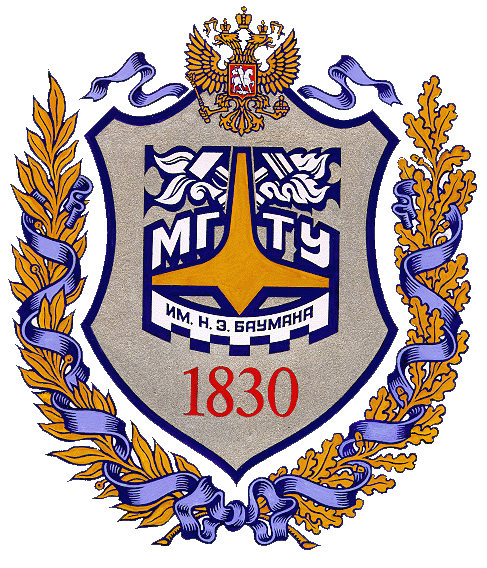 В билете 1 задача, содержащая 2..3 вопроса.
Время на решение задачи: 80 минут.
Время на защиту: 5 минут (включая ответы на вопросы).
Максимально количество баллов:
50 баллов (Решение) + 10 баллов (Защита) = 60 баллов.
Без защиты работа не засчитывается.
8
Задача 1. Условие
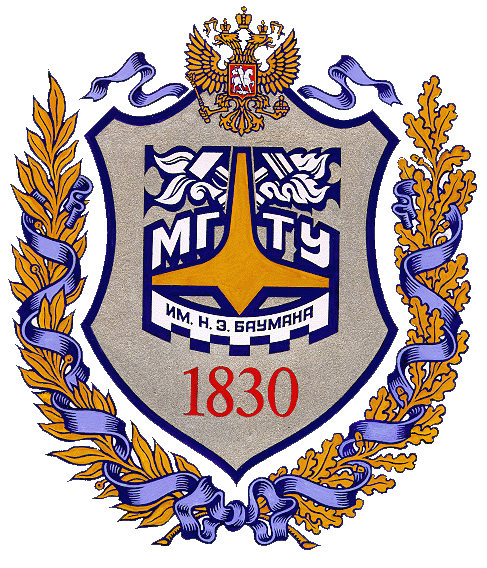 Определить с какой минимальной высоты надо сбросить исследуемый объект массой 8 кг, чтобы при свободном падении установившаяся скорость его движения была больше местной скорости звука. Площадь поперечного сечения объекта – 0,04 м2, коэффициент аэродинамического (лобового) сопротивления 0,4.

Примечание: задачу можно решать графически.
9
Задача 1. Дополнительная информация
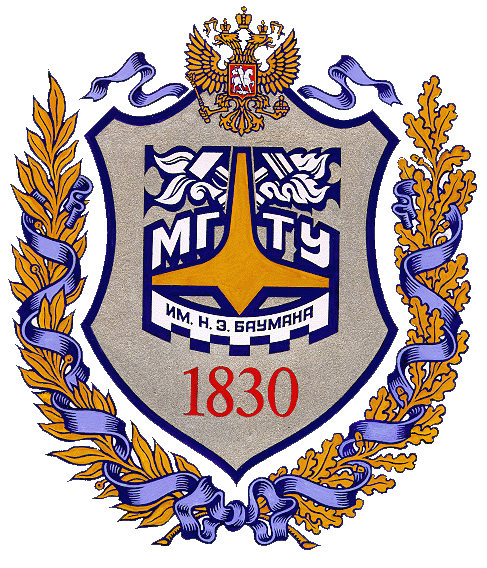 Для высот от 10000 до 80000 м зависимости температуры T [К] и давления p [Па] воздуха от высоты H [м] можно записать в виде:

где р0 – давление на уровне моря, М = 29·10-3 кг/моль – молярная масса воздуха R = 8,31 Дж/(моль·К) – универсальная газовая постоянная.
Сила сопротивления воздуха 

где Cx – коэффициент лобового сопротивления, ρ = 1,29 кг/м3 – плотность воздуха, v – скорость объекта, S – площадь поперечного сечения (миделя).
Местная скорость звука

где k = 1,4 – показатель адиабаты.
10
Задача 1. Решение
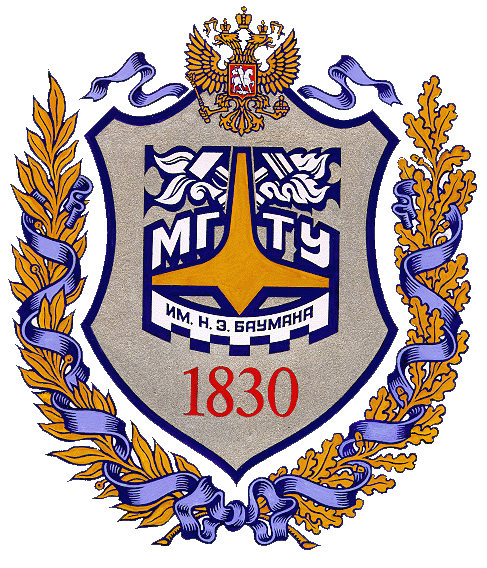 На падающее тело действуют силы тяжести и аэродинамического сопротивления. 

Выразим скорость: 

Скорость звука считается как:

Плотность воздуха найдем из уравнения состояния идеального газа:
11
Задача 1. Решение
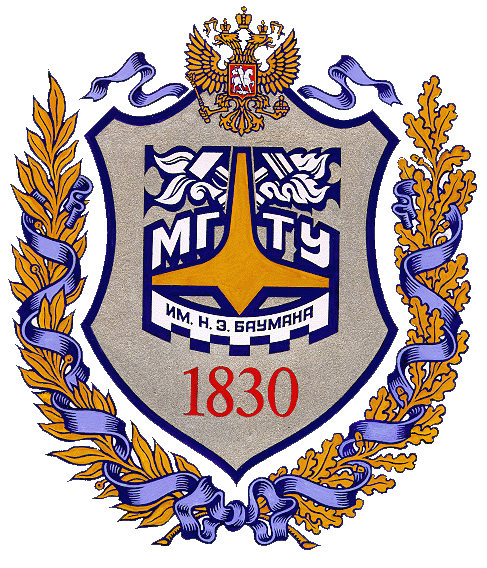 Подставим полученные зависимости в соотношение для скорости:










Аналитически решать сложно – исполним графически
12
Задача 1. Решение (продолжение)
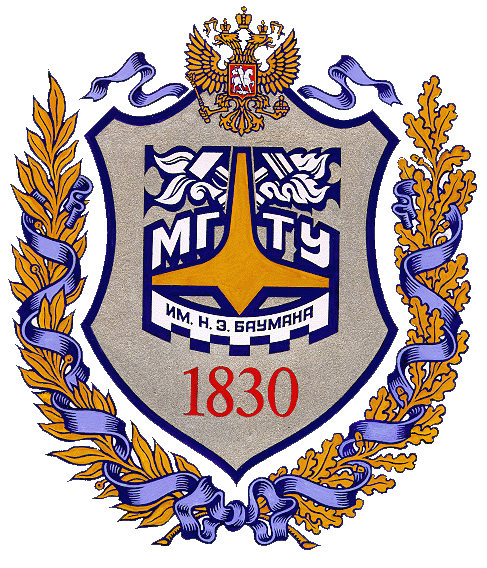 Искомая высота около 16 км.
13
Задача 2. Условие
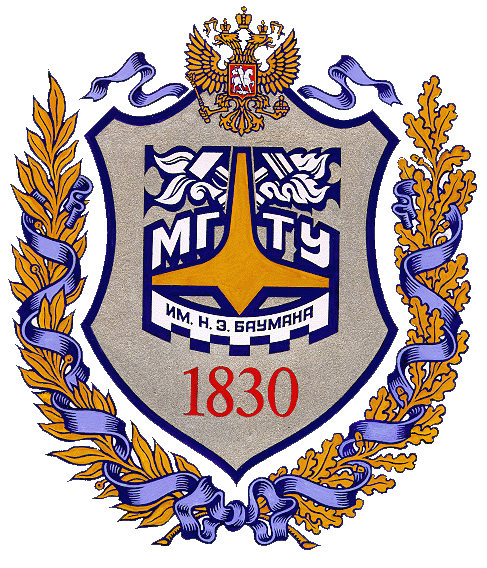 Двухкомпонентный жидкостный ракетный двигатель (ЖРД) создаёт тягу за счёт преобразования химической энергии компонентов топлива (горючего и окислителя) в кинетическую энергию реактивной струи продуктов сгорания. Одним из самых распространенных топлив для ракет-носителей («Союз», «Зенит», «Фалькон», «Атлас», «Чанчжэн» и др.) является пара: керосин (горючие) и кислород (окислитель).
Одним из возможных способов повышения мощности керосин-кислородного ракетного двигателя это замена части керосина на горючее с большей теплотой сгорания, т.е. переход к трёхкомпонентному ЖРД. 
Одним из гипотетически возможных дополнительных компонентов является порошкообразный алюминий (широко используемый в твёрдотопливных двигательных установках). Частицы алюминия подаются в камеру сгорания ракетного двигателя и после сгорания (окисления) вместе с потоком других продуктов сгорания через сопло выбрасываются в окружающее пространство.
14
Задача 2. Условие (продолжение)
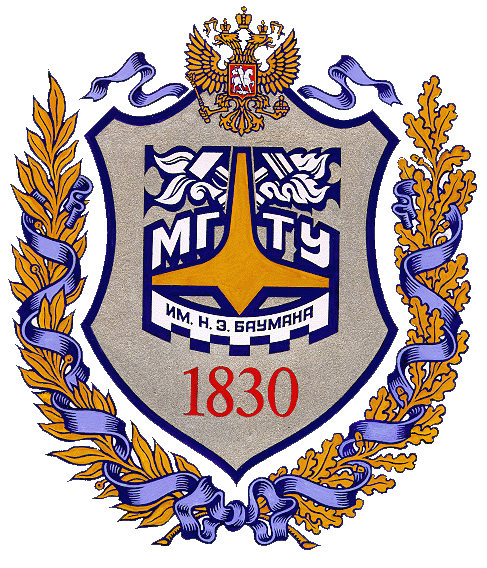 В результате различных газодинамических и термодинамических процессов алюминий может сгорать не сразу и не полностью, а, соответственно, существует вероятность (возможность), что его частицы заденут внутреннюю стенку камеры сгорания или сопла (эта стенка очень тонкая). В результате возможно как пробивание частицами внутренней стенки, так и её прожег, если они загорятся при соприкосновении со стенкой, последнее может вызвать также цепную реакцию горения смежных частиц, что повышает вероятность прожига. Любое повреждение внутренней стенки приводит к нарушениям в работе системы (рубашки) охлаждения двигателя, которая находится за ней, а как следствие разрушение двигателя и ракеты в течении нескольких секунд.
Для керосин-кислородного ракетного двигателя РД-190 (расход горючего 240 кг в секунду, время работы 180 секунд, диаметр камеры сгорания 400 мм).
Определить объём горючего, и то, как изменится объем бака горючего, если 10% массы керосина (плотность 800 кг/м3) заменить на порошкообразный алюминий (плотность 2700 кг/м3).
15
Задача 2. Решение
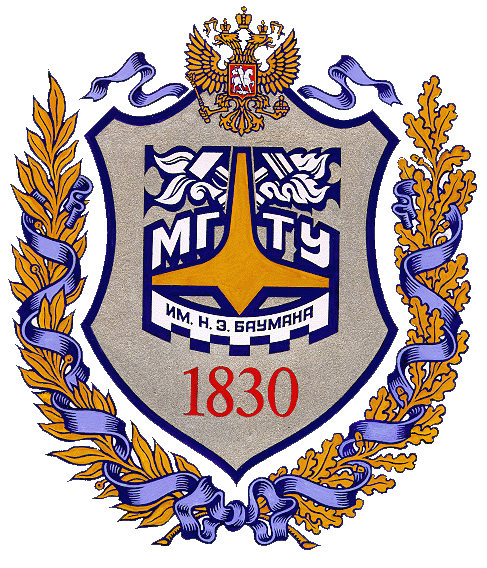 Полная масса горючего 

где m – секундный расход горючего, t – время работы.
Объём горючего

где Мг – масса горючего, ρкер – плотность горючего (керосина).
Замена 10% керосина на алюминий приведет к следующему составу горючего: керосин Мкер2 = 38880 кг, алюминий МАл2 = 4320 кг.
Объём горючего

где ρАл – плотность алюминия.
Объём бака горючего уменьшится на 3.8 м3.
16
Задача 3. Условие
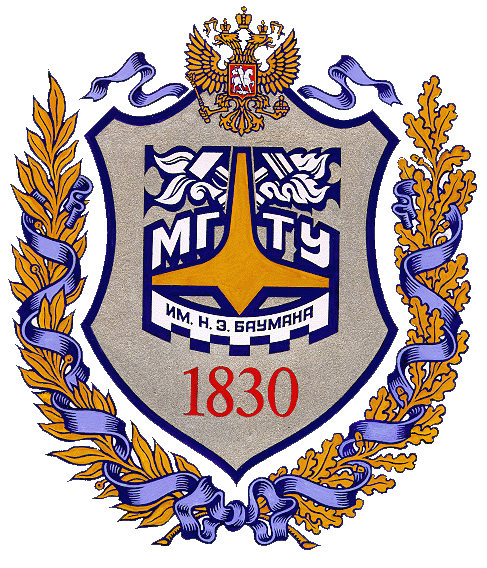 17
Задача 3. Условие (продолжение)
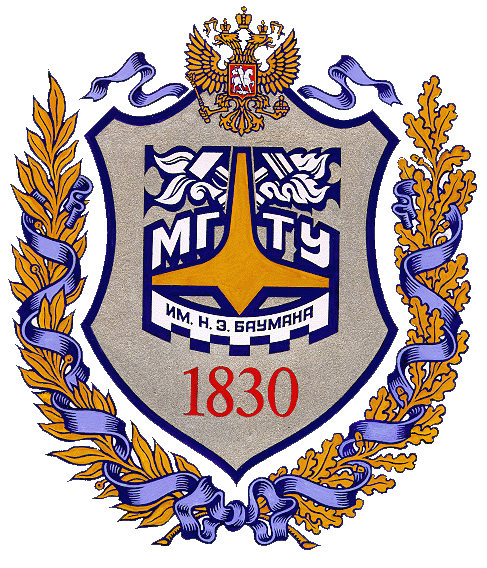 Определить истинную длину прутка.
Определить значение коэффициента линейного теплового расширения неизвестного материала, из которого изготовлен пруток.
18
Задача 3. Решение
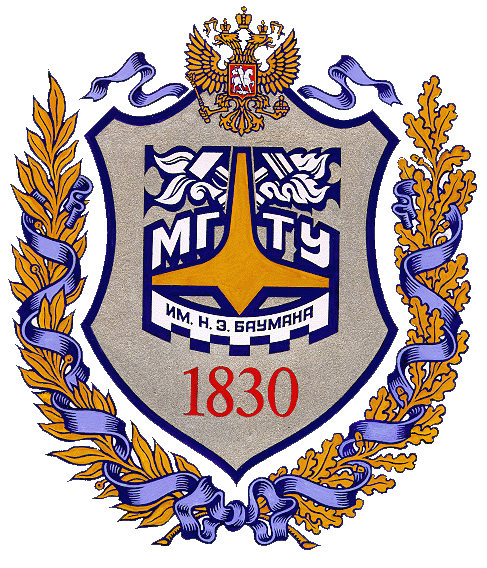 19
Задача 3. Решение (продолжение)
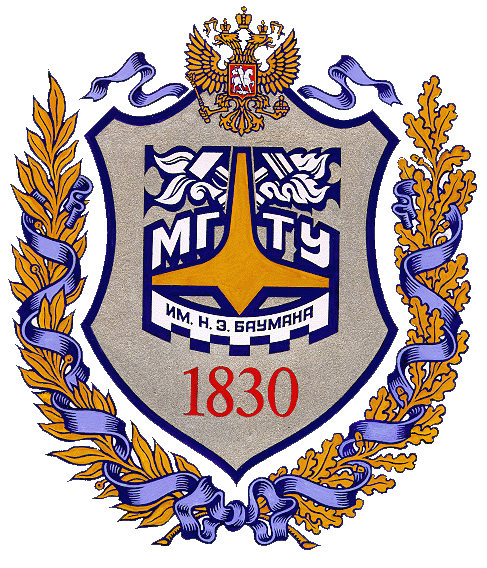 20
Дополнительная задача технологического направления
Задача 4. Условие
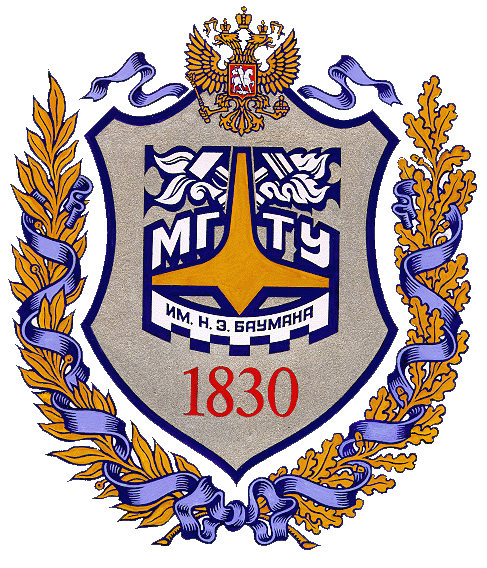 Для изготовления стеклопластиковых труб проводится намотка на  оправку (форму) ткани из тонких стеклянных нитей, пропитанной связующим (жидкий материал, превращающийся в пластмассу  под воздействием физических или химических факторов). После этого проводится отверждение связующего. В качестве связующего используется  двухкомпонентный состав, состоящий из двух объемных долей эпоксидной смолы и одной объемной доли отвердителя. 
Плотность обоих компонентов составляет 1200 кг/м3. Стеклянная ткань (плотность материала 2500 кг/м3) имеет толщину 0,2 мм,  а нити занимают 20% её объема.
Для подготовки пропитанной ткани компоненты связующего  из двух емкостей под давлением подаются в смеситель, после чего  в пропиточную ванну, где происходит пропитка ткани и отжим избыточного связующего перед намоткой.
22
Задача 4. Условие (продолжение)
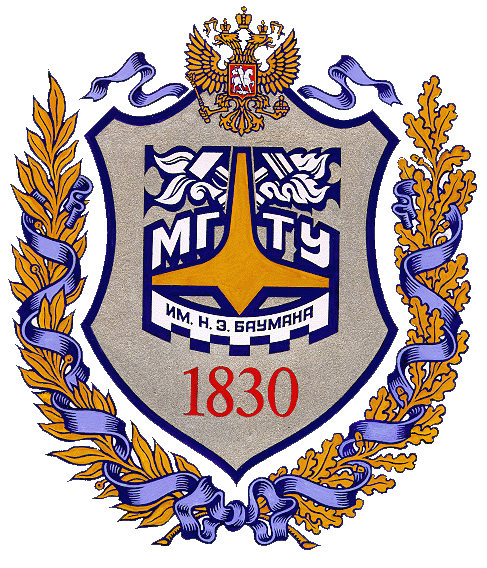 Вопросы:
1)	Каков необходимый расход компонентов связующего (в кг/с) для производства стеклопластиковой трубы средним диаметром 100 мм с толщиной стенки 2 мм, если производительность завода составляет 100 м/час.
2)	Определите диаметры отверстий для подачи смолы и отвердителя, если избыточное давление подачи составляет 2 атм.
Определите массу 1 метра трубы.

Дополнительные сведения: объёмный расход жидкости через отверстие в первом приближении может быть определён по формуле
м3/с
где S – площадь сечения отверстия, Δp – избыточное давление в ёмкости с жидкостью, ρ – плотность жидкости.
23
Задача 4. Решение
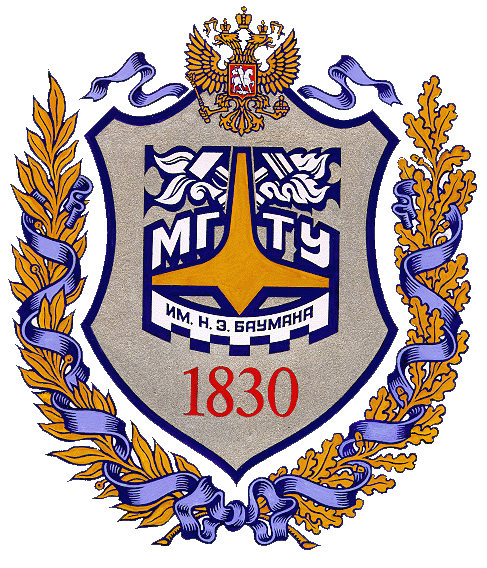 Выделение физических процессов:
Прежде всего, указанные материалы расходуются на формирование трубы – то есть заполнение объема её стенки. Зная поперечные размеры трубы можно определить площадь сечения (и объем материала, расходуемый на изготовление 1 метра трубы).
Зная производительность завода (в погонных метрах трубы за единицу времени) и площадь сечения трубы – можно определить суммарный объемный расход материала. Зная объемные доли компонентов (ткани и связующего) можно определить их объемные расходы, а зная их плотности – и массовые расходы.
Зная толщину стенки и толщину стеклянной ткани (условно несжимаемой) можно определить количество слоев в трубе и, следовательно, необходимую площадь ткани для изготовления 1 п.м. трубы. А зная производительность завода – общий расход в м2/с.
24
Задача 4. Решение (продолжение)
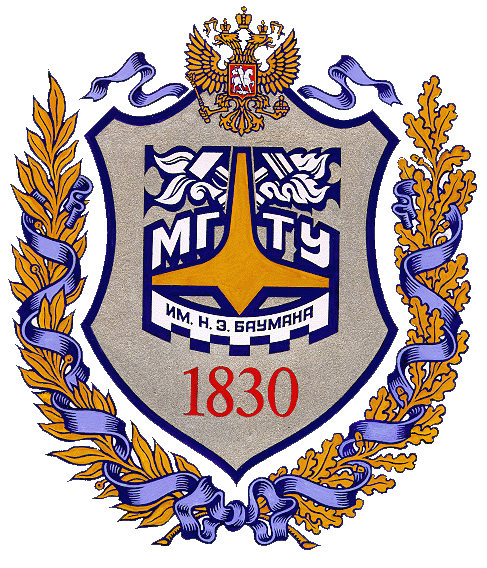 Расход ткани и массовые расходы компонентов связующего являются ответом на вопрос №1.
Из формулы для объемного расхода жидкости, зная плотность материалов и избыточное давление подачи, можно определить площади (а значит и диаметры) отверстий, что является ответом на вопрос №2.
Стеклянная ткань является несжимаемой, но слои ложатся один на другой без зазора. То есть в намотанной на оправку ткани 20% объема занимает стекло, а остальные 80% объема – связующее. Исходя из плотностей материалов, можно найти массу 1 п.м. трубы, что является ответом на вопрос №3.
25
Задача 4. Решение (продолжение)
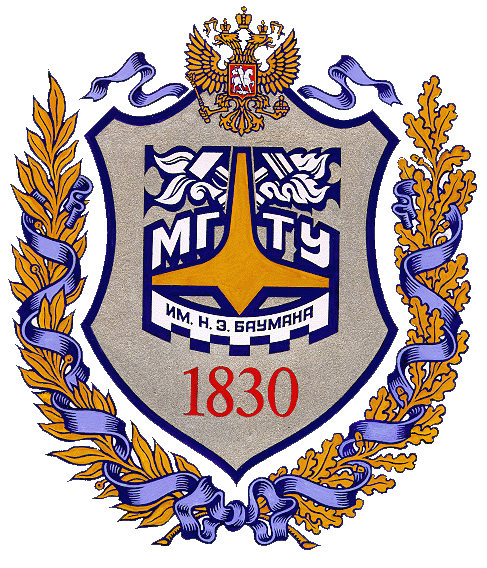 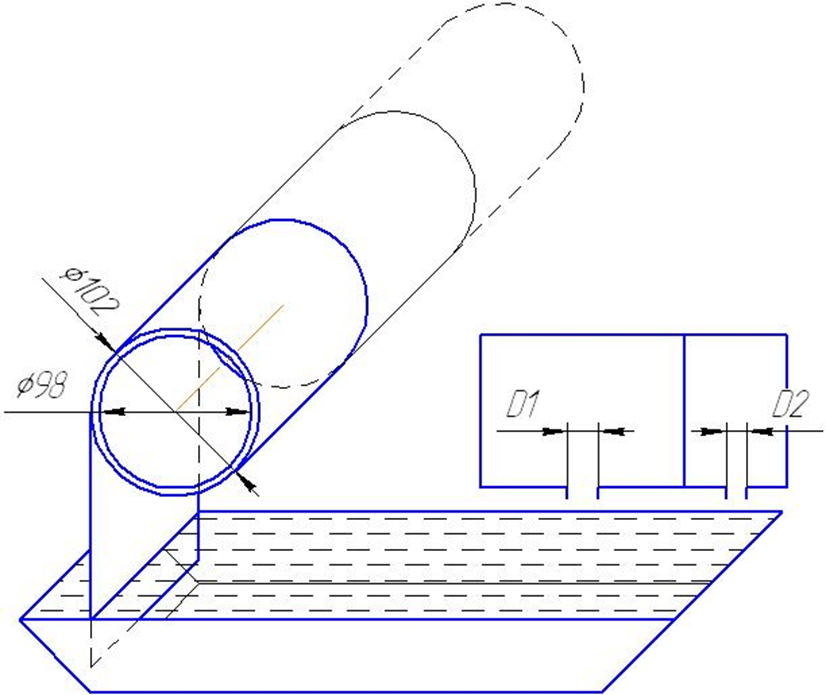 26
Задача 4. Решение (продолжение)
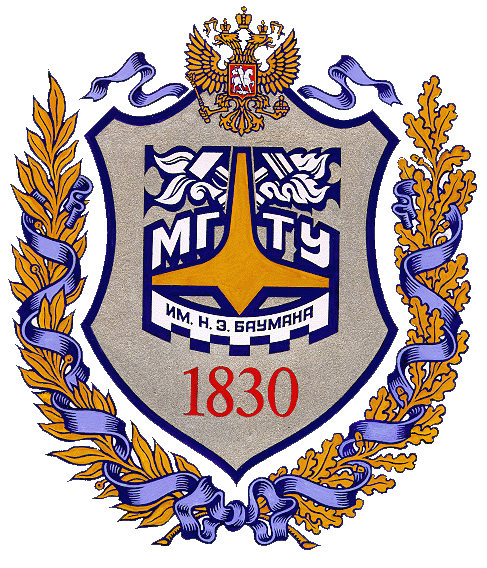 Формализация физических процессов и подготовка системы уравнений, фактически, в данном примере свернуты в один пункт, ввиду отсутствия жесткой последовательности расчетов:
Площадь сечения материала трубы составляет:

где D и d – внешний и внутренний диаметры трубы соответственно.
Объемный расход материала трубы составляет

где L/T = 100 п.м/час – производительность завода. Для приведения параметров к системе СИ разделим объемный расход на количество секунд в часе:
м3/с
27
Задача 4. Решение (продолжение)
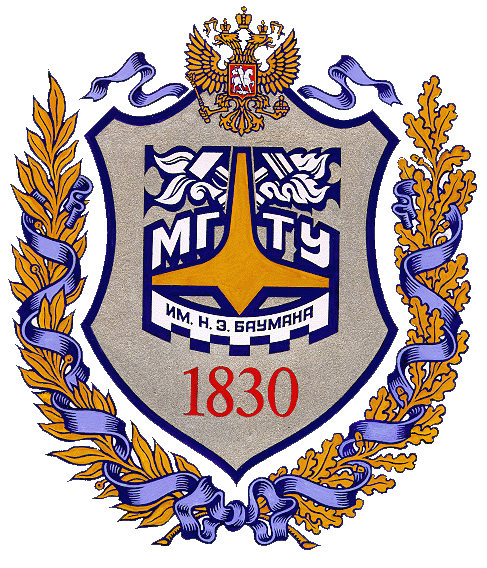 Объем l = 1 п.м трубы составляет V1 = S·l.
Известно, что нити занимают 20% объема ткани, а значит и намотанного материала. Определим потребные объемные расходы компонентов:



Массовый расход ткани определяется объемным расходом материала и его плотностью

Массовые расходы смолы и отвердителя, соответственно:
28
Задача 4. Решение (продолжение)
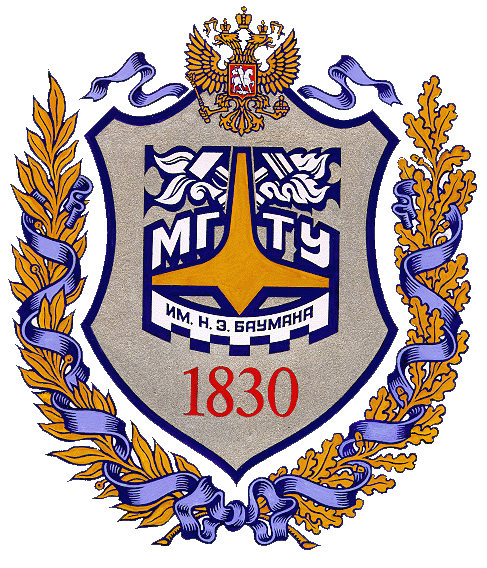 Количество слоев в ткани составляет

Здесь (D - d)/2 – толщина одной стенки, h – толщина слоя ткани.
Приняв средний диаметр трубы за диаметр намотки, определим длину ткани для намотки полной толщины:
Площадь отверстий выражается из формулы для расхода жидкости

Отсюда диаметр:
29
Задача 4. Решение (продолжение)
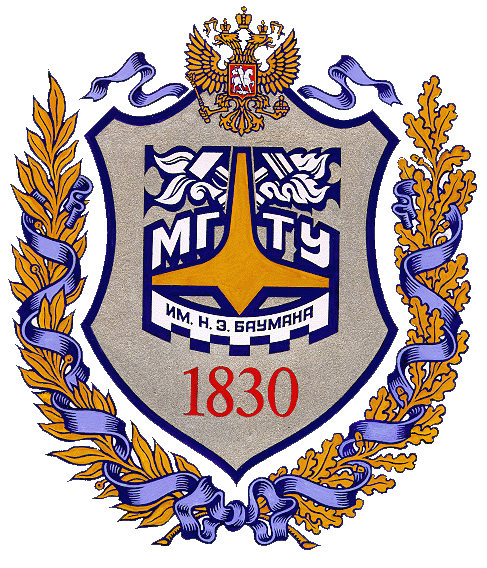 Проведение расчетов:
Расход ткани





кг/с
30
Задача 4. Решение (продолжение)
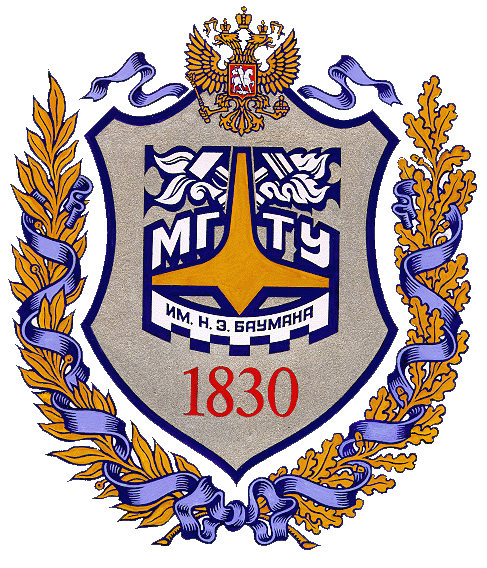 кг/с
Аналогично

Количество слоев в ткани

Расход ткани на полную толщину трубы

Диаметр отверстия для подачи смолы
31
Задача 4. Решение (продолжение)
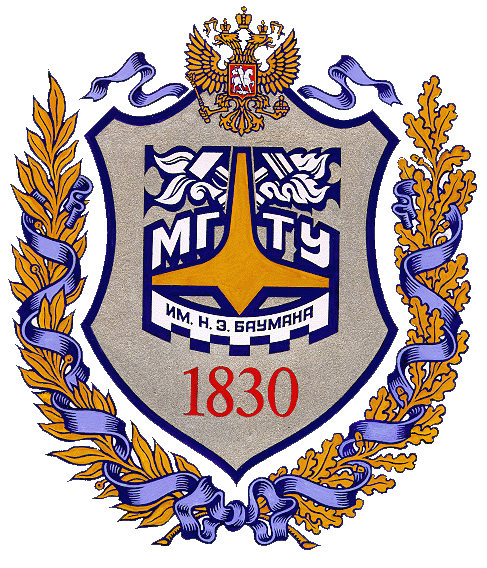 Диаметр отверстия для подачи отвердителя, соответственно:
 м.
Масса 1 метра трубы складывается из массы стеклянной ткани и массы связующего.
Масса ткани для 1 п.м. трубы составляет



Масса связующего (так как плотность компонентов одинакова – рассматриваем его как один материал с плотностью 1200 кг/м3)
Итого, полная масса 1 п.м. трубы составляет 0,917 кг.
32
Задача 4. Решение (продолжение)
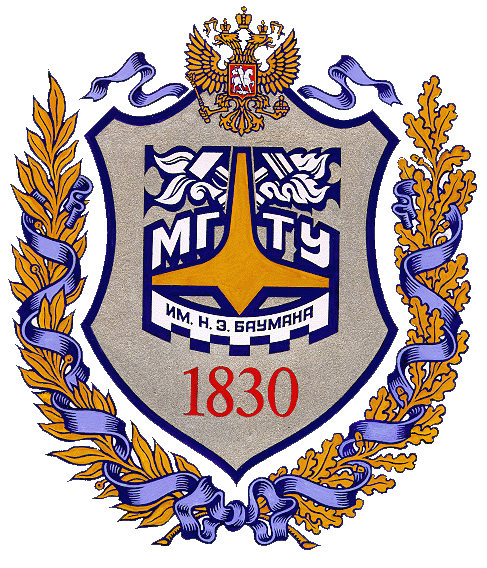 Ответ:
Необходимый расход смолы составляет 0,0167 кг/с, отвердителя 0,00837 кг/с.
Необходимый диаметр отверстий подачи смолы и отвердителя составляет 0,98 мм и 0,69 мм соответственно.
1 метр трубы имеет массу 0,917 кг.
33
Задача 4. Решение (продолжение)
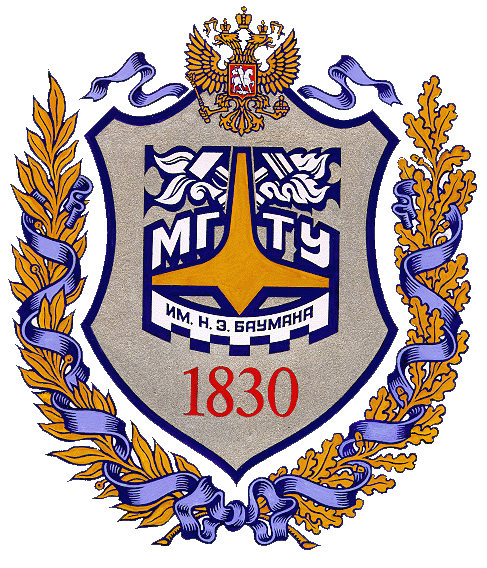 34
Спасибо за внимание!